ECE 5345
Analysis & Processing of Random Signals 1
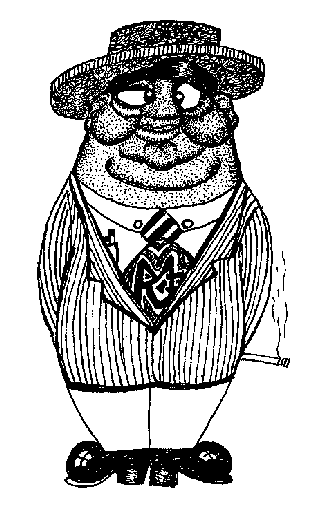 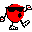 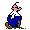 copyright Robert J. Marks II
Analysis & Processing of Random Signals
Power Spectral Density of a WSS process is the Fourier transform of its autocorrelation


“Spectral” a function of frequency
“Power Density” Integration gives power
copyright Robert J. Marks II
Power Spectral Density
Inverse Transform:
“Spectral” a function of frequency
“Power Density” Integration gives power
copyright Robert J. Marks II
Power Spectral Density
Properties
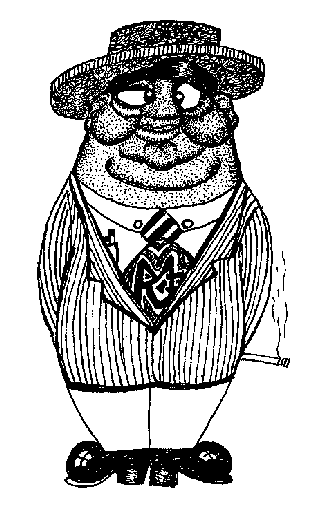 follows from even autocorrelation
follows from even autocorrelation
proof to follow
copyright Robert J. Marks II
Power Spectral Density
Properties
thus
copyright Robert J. Marks II
Power Spectral Density
The power in a specified frequency band is obtained by integrating the PSD
copyright Robert J. Marks II
Power Spectral Density
Example: Random telegraph signal
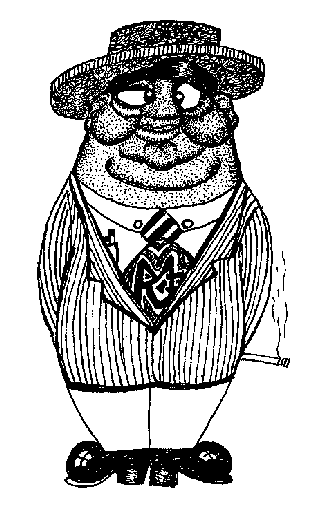 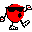 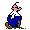 copyright Robert J. Marks II
Power Spectral Density
Example: Random telegraph signal
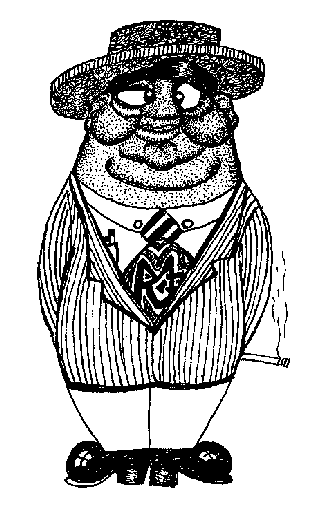 copyright Robert J. Marks II
Power Spectral Density of Discrete RP’s
Let X[n] be WSS.  The PSD is the DTFT of the autocorrelation.
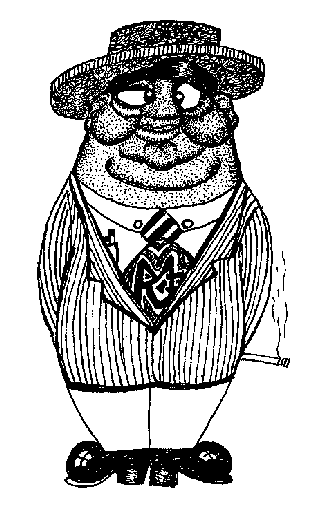 SX(f) has the PSD properties except integration is from (-1/2, 1/2).  Like all DTFT’s, SX(f) is periodic with period one.
copyright Robert J. Marks II
Power Spectral Density
Types of Noise
Continuous White Noise
Discrete White Noise
Laplace Noise
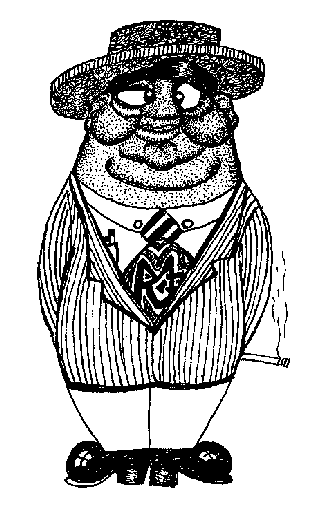 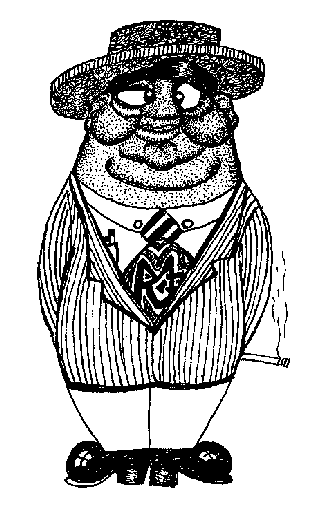 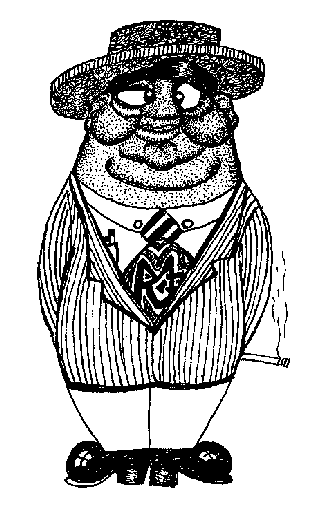 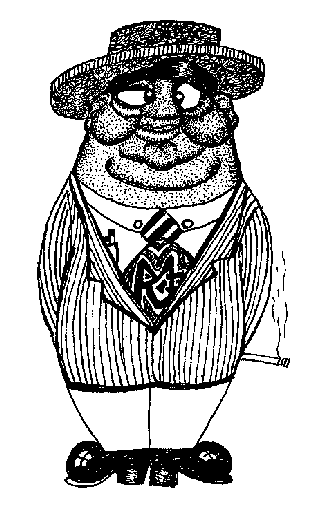 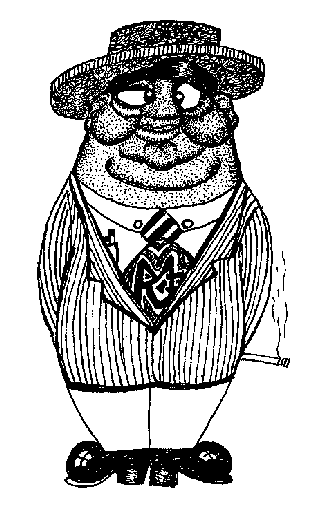 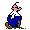 copyright Robert J. Marks II
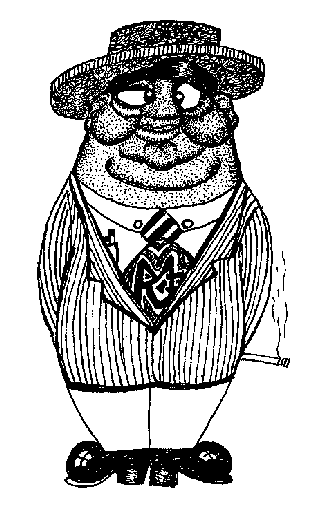 Types of Noise
Continuous White Noise
copyright Robert J. Marks II
Types of Noise
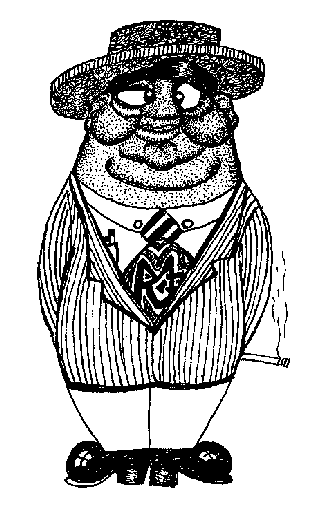 Continuous White Noise
Thermal Noise.  
Infinite Power! 
White Gaussian Noise
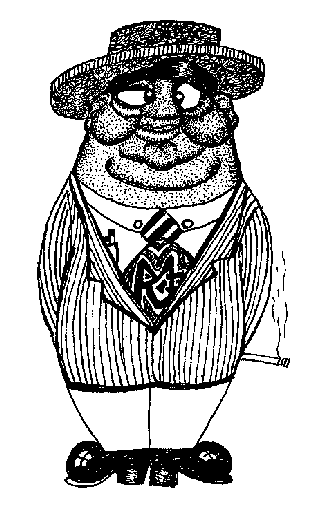 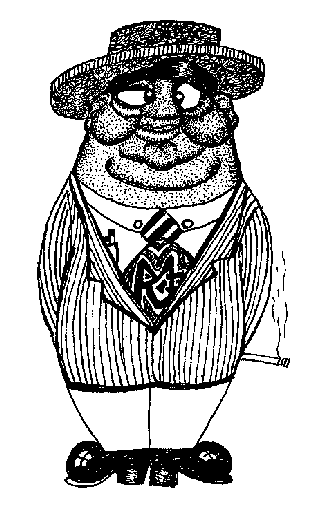 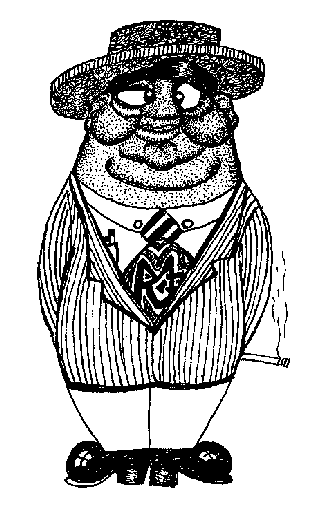 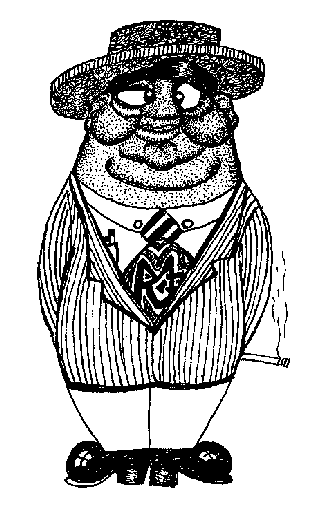 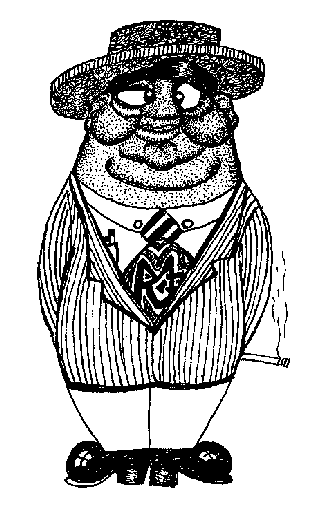 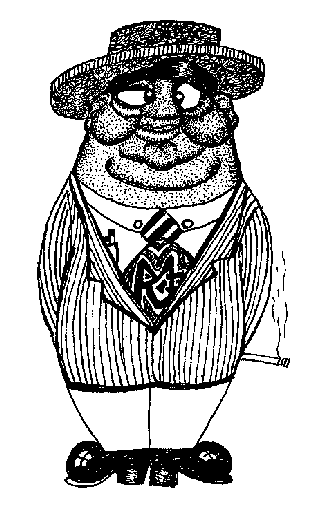 copyright Robert J. Marks II
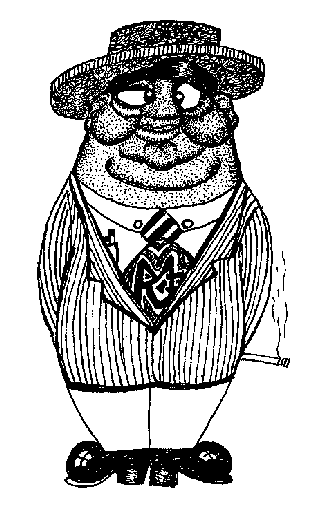 Types of Noise
Discrete White Noise
Notes: Finite Power. Not samples from CWN.
copyright Robert J. Marks II
Types of Noise
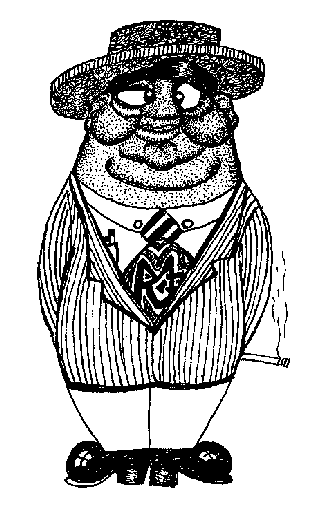 Discrete White Noise
Source: iid sequence.
Finite Power. 
Not samples from CWN.
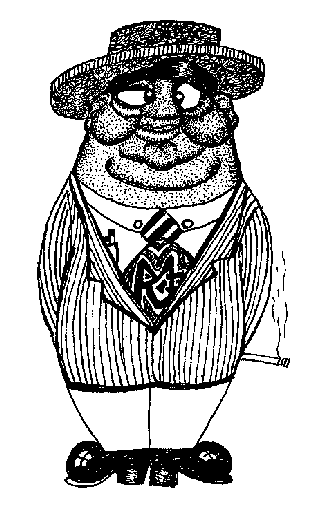 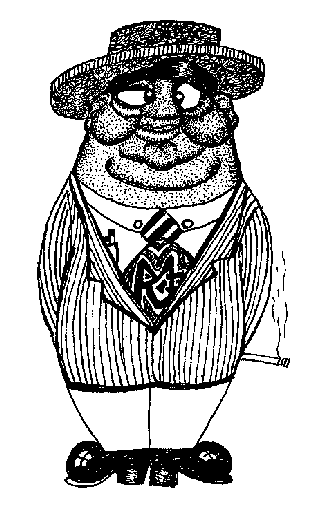 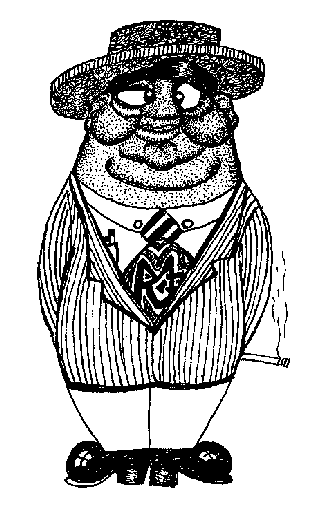 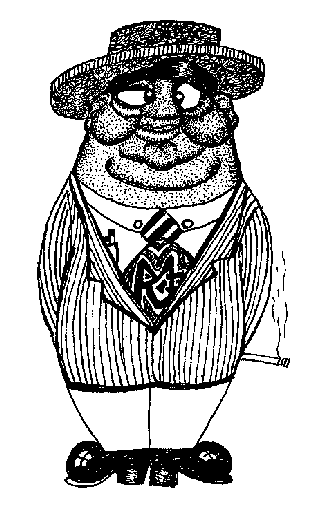 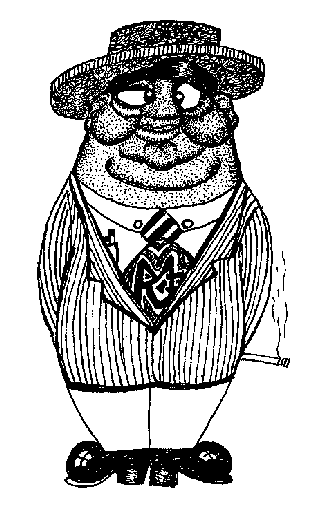 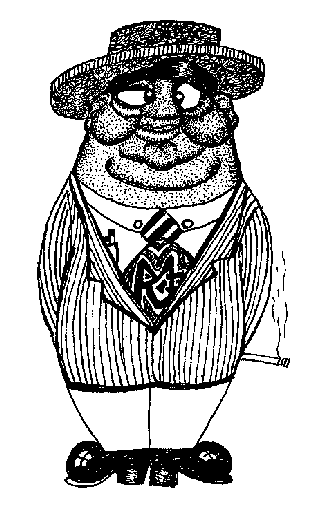 copyright Robert J. Marks II